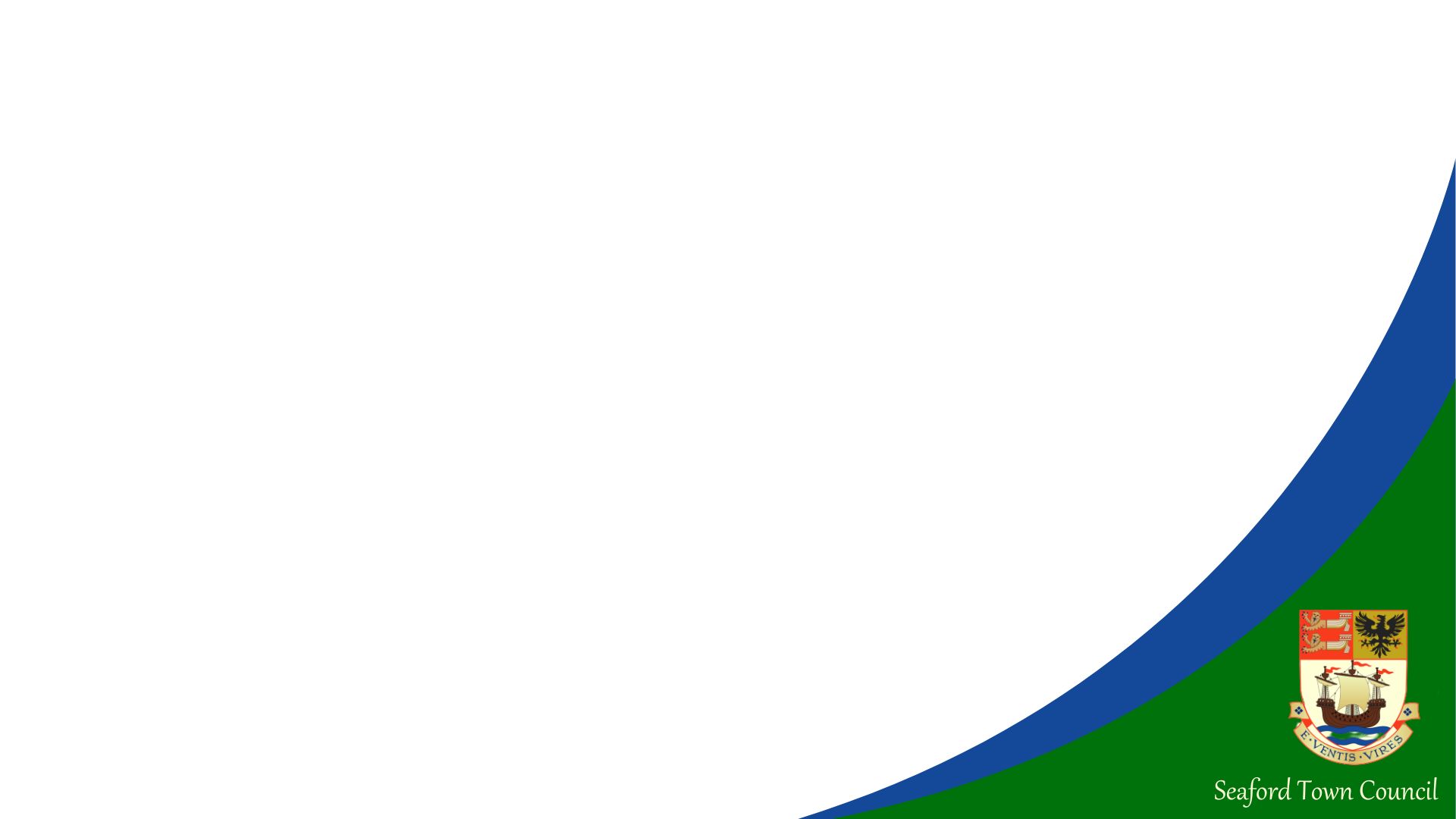 Work of the Town Council
Seaford Town Forum 23.05.23
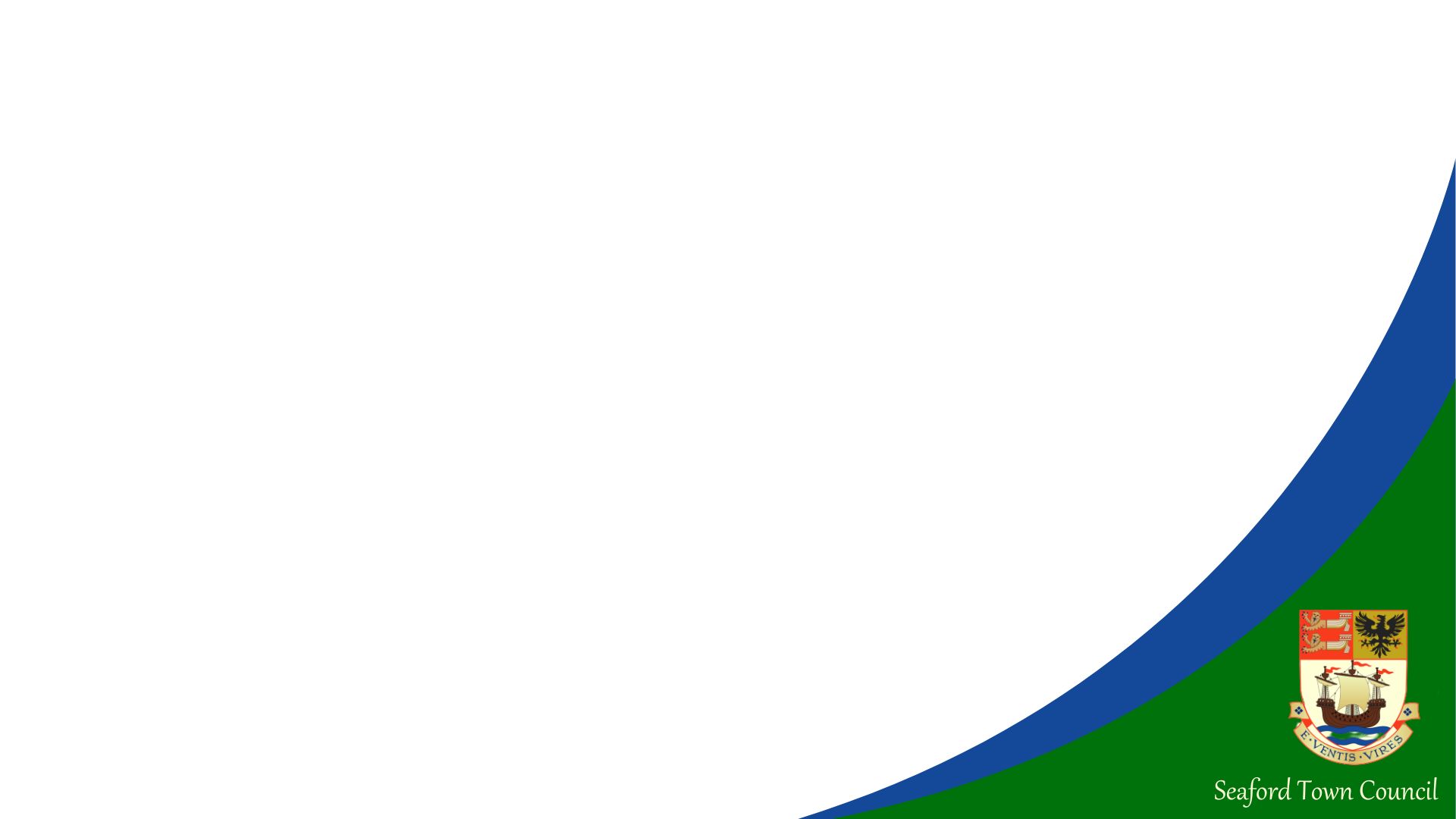 Recent Achievements
Community Engagement and Survey 

‘Balanced’ Seafront

Climate Action Plan

Tennis

Strengthen Finances

Jubilee, Funeral and Coronation

Custodianship of Seaford Head, Hope Gap and West Cuckmere
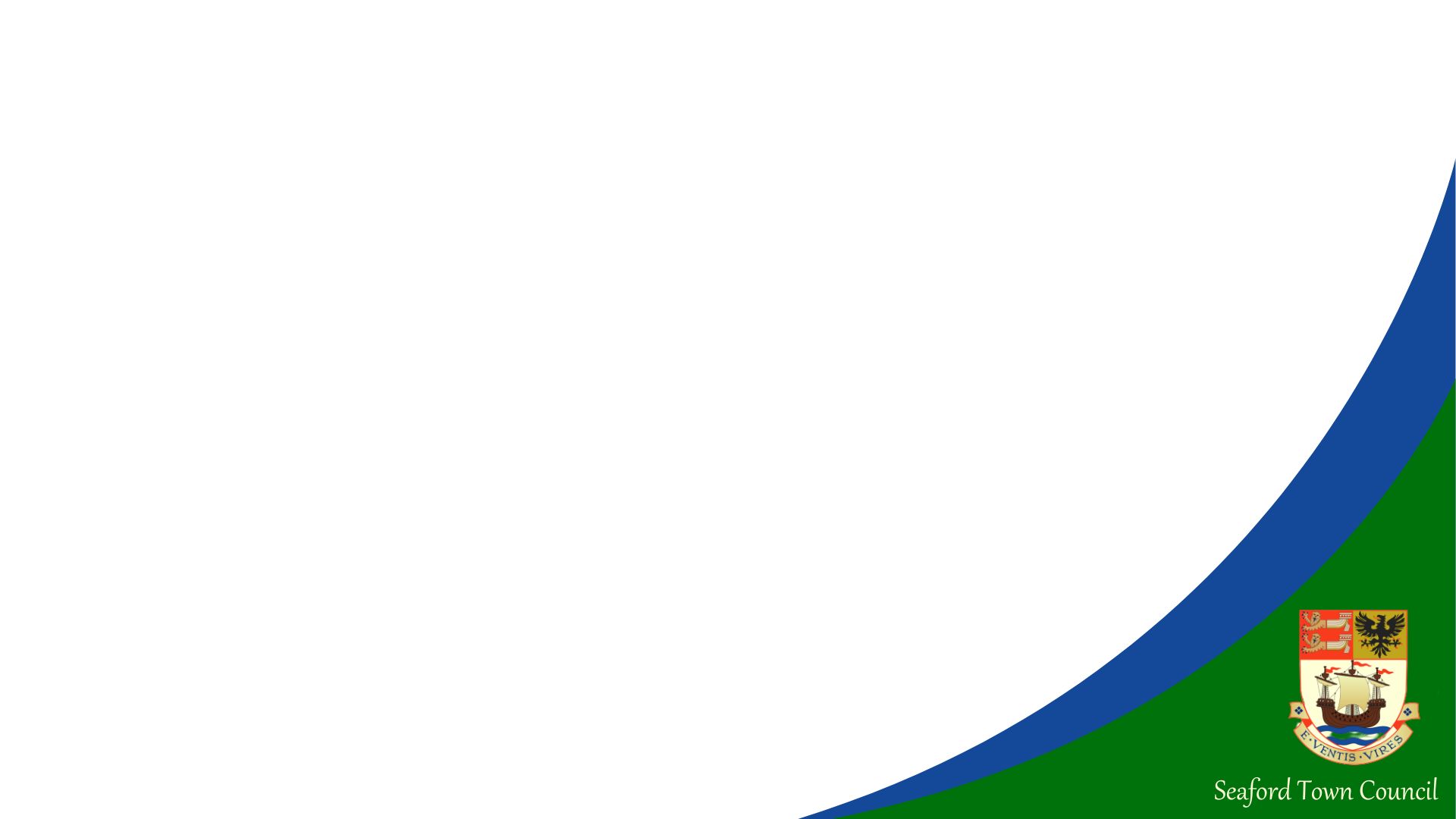 10 Key Things 2023/24
New Council  

Stakeholder Workshops and new Strategic Plan

Stakeholder Engagement Meetings

Seafront

Climate Policy and Actions
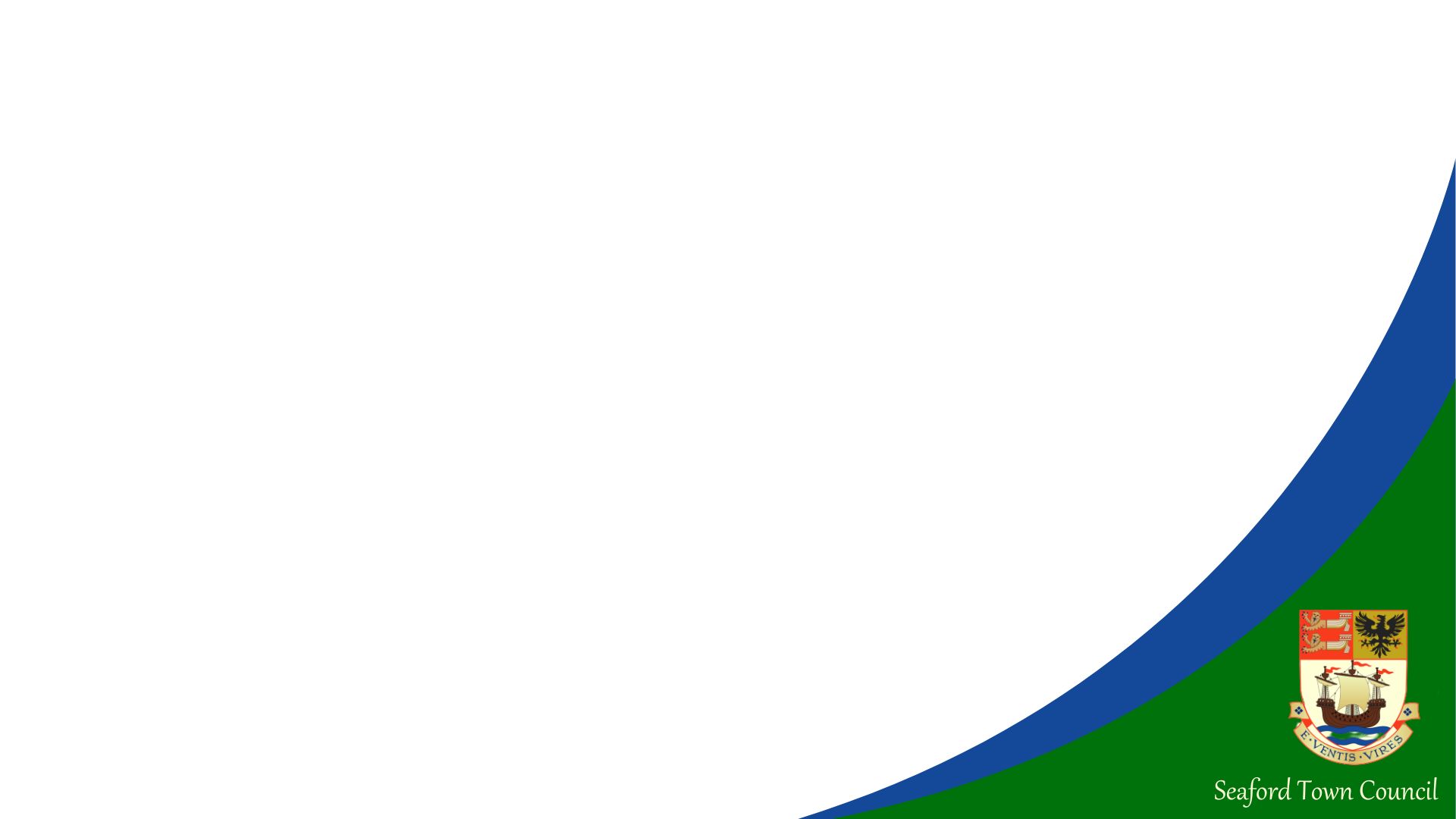 10 Key Things 2023/24
‘Section 106’ funds 

The View

The Town

Walk the Chalk

Museum
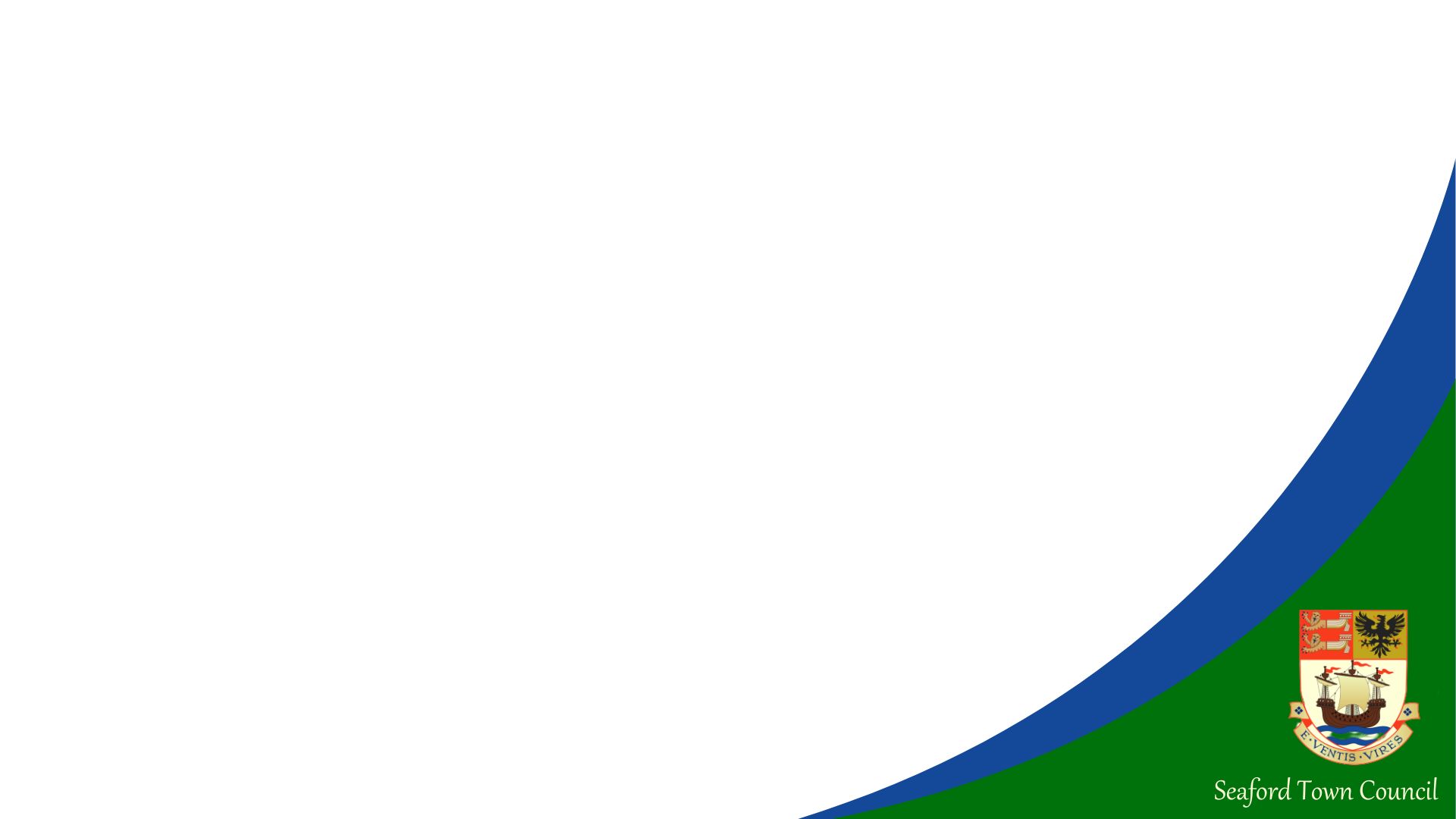 Community Engagement Analysis
Strategic Priorities for Seaford
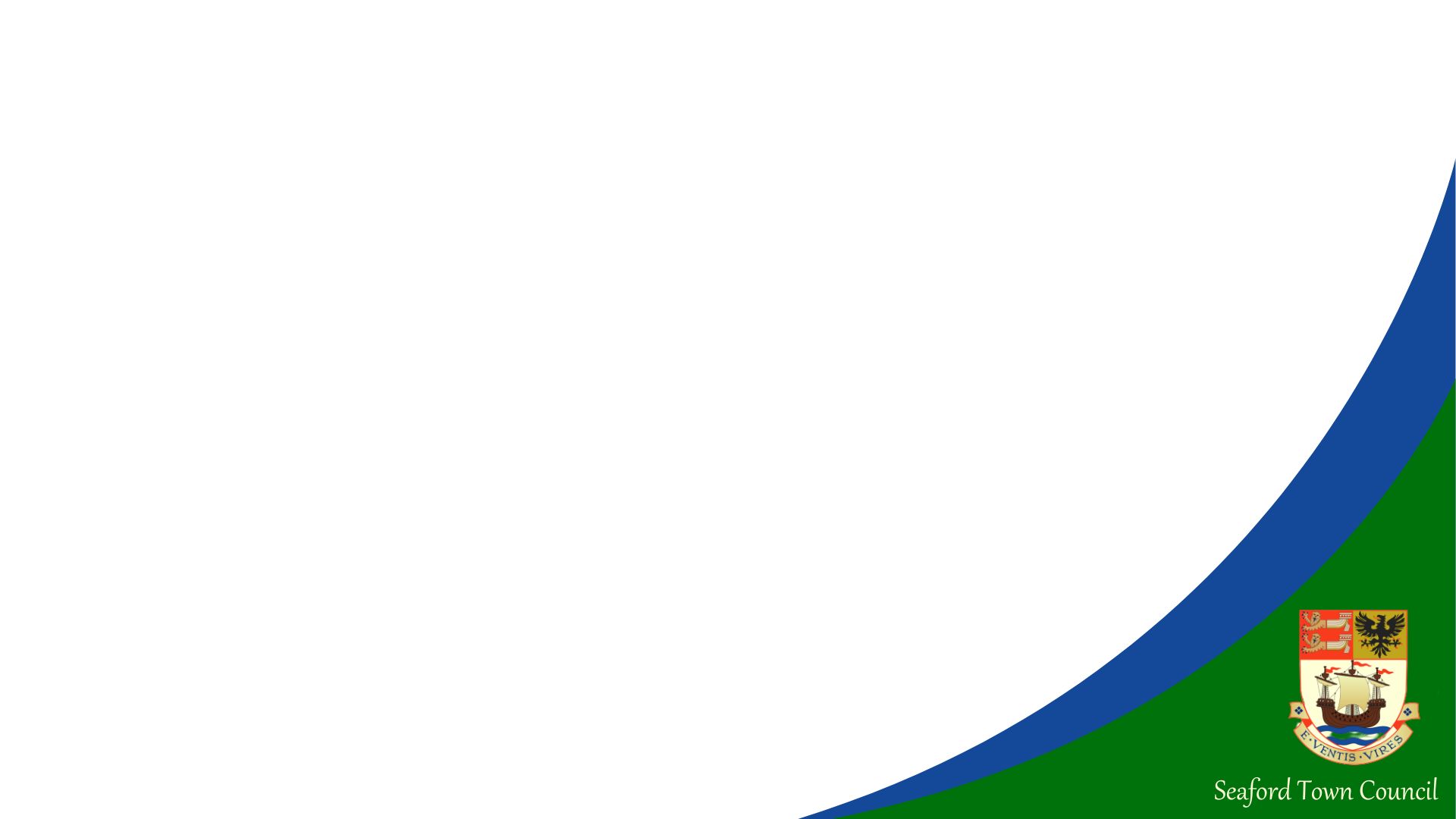 Introduction
Survey opened end of 2022, closed early 2023 

A variety of campaigns launched both online and around the town to reach a variety of people

366 responses received from 18 to over 65 year olds, of which most (42.5%) were aged 65+

146 responses received from 11 to 18 year olds, of which most (77%) were aged between 11 and 15 years old
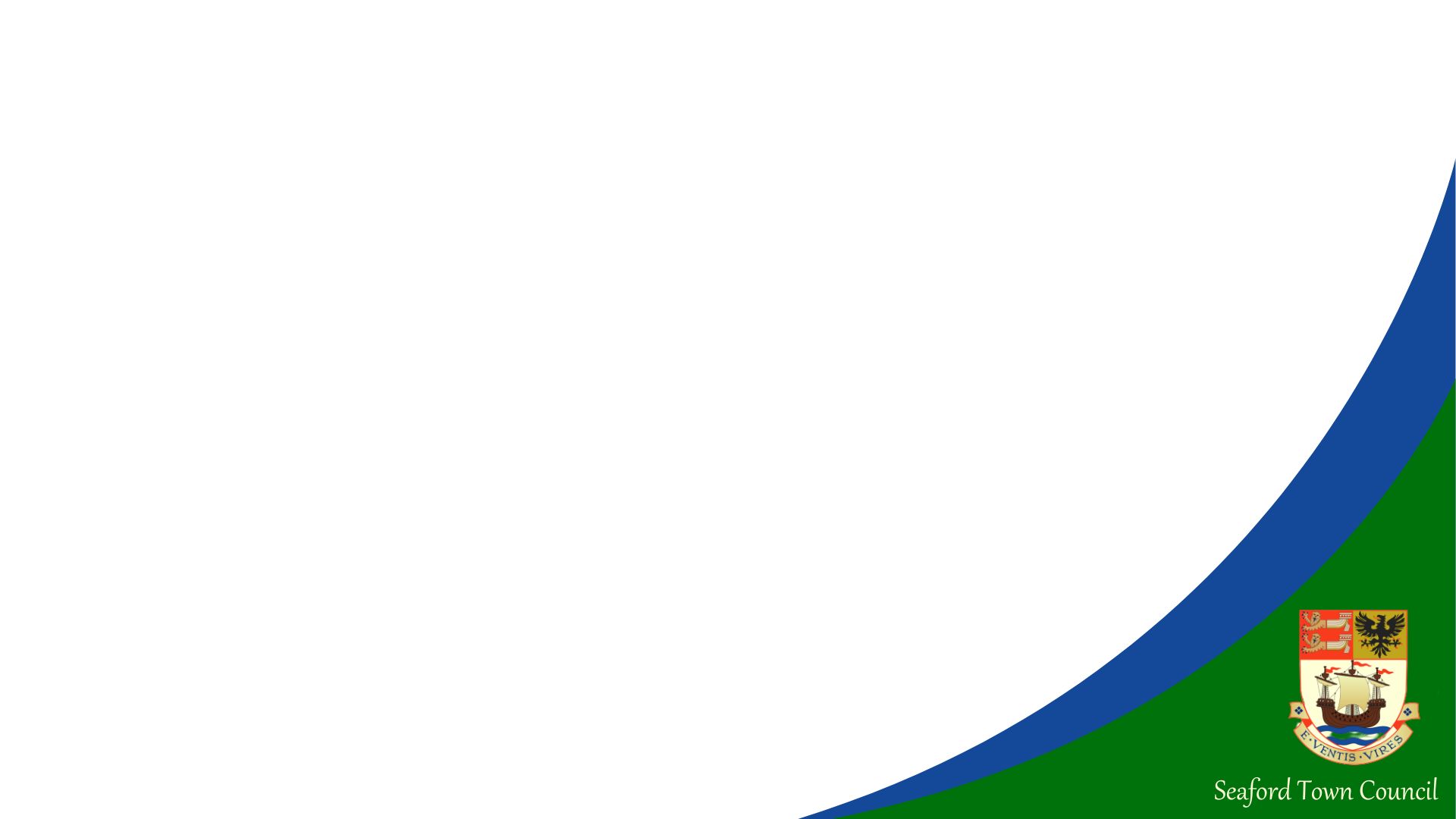 Introduction Cont.
Of the 18 to over 65 year olds, the highest response came from Seaford South Ward
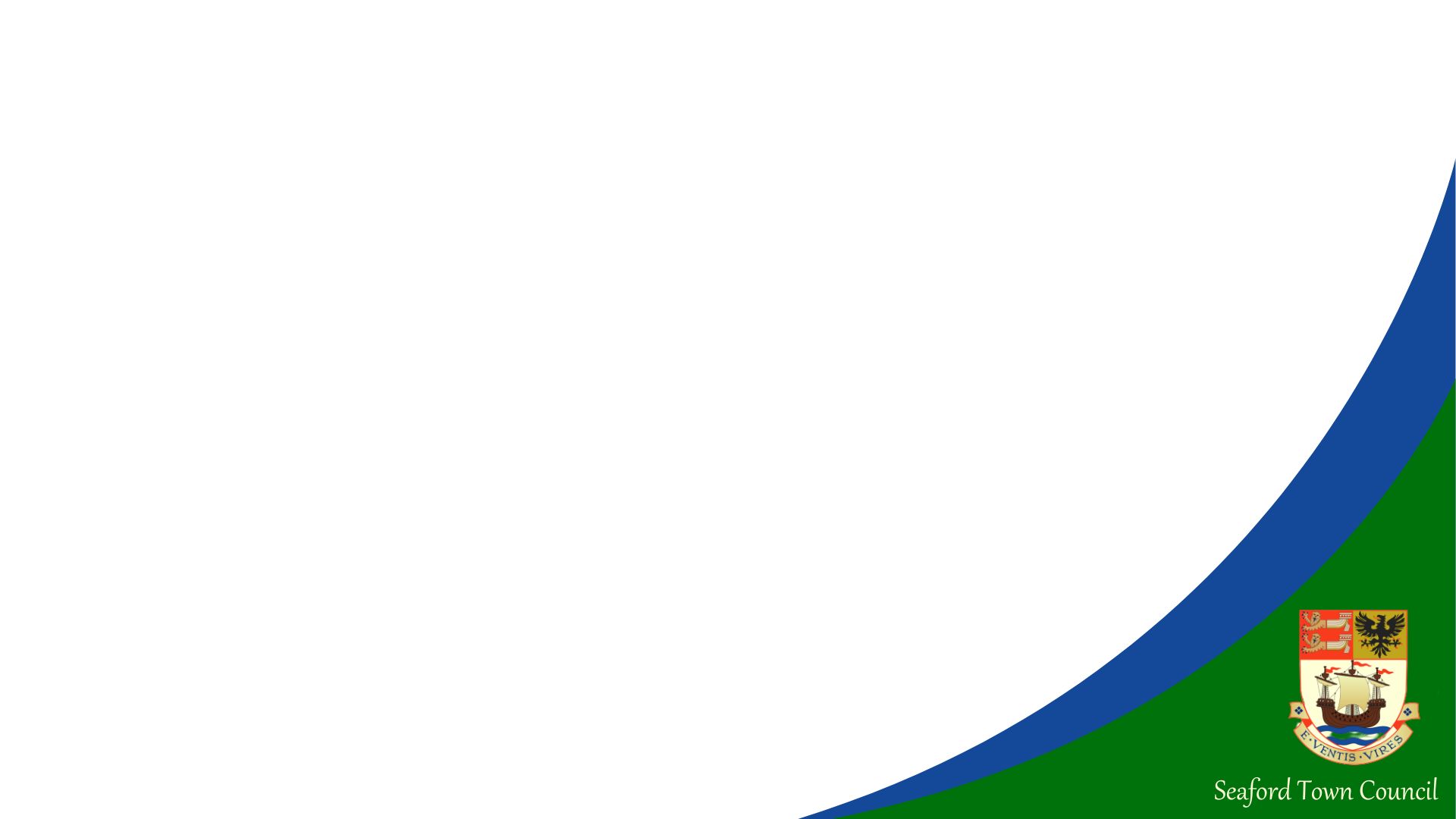 Results – 11yrs to 65yrs+
Trees
Seaford Head
Open spaces
Clean air
Surrounding countryside
Shops, Cafes &restaurants
Cycle routes
Weather
Street markets
SDNP
The Sea/beach/seafront
Golf Courses
Library
Seaford Football Club
Environment & Nature
Walks
Good housing
Community events
Churches
What is the best part about 
living in Seaford?
Activities and facilities for children
Arts & culture
People
Aesthetics & place
People & community spirit
Amenities
Environment
Local groups and charities
The Crypt
Martello Museum
Town Crier
The Salts
Activities
Transport links to surrounding areas
Good schools
Character of buildings
Local theatre
Peaceful
Cinema
Pubs
Safe/low crime rate
Public toilets
Size of town
Town centre
Local Council services
Good healthcare
Accessibility
Cheap parking/free on seafront
No overdevelopment
Sports
Location
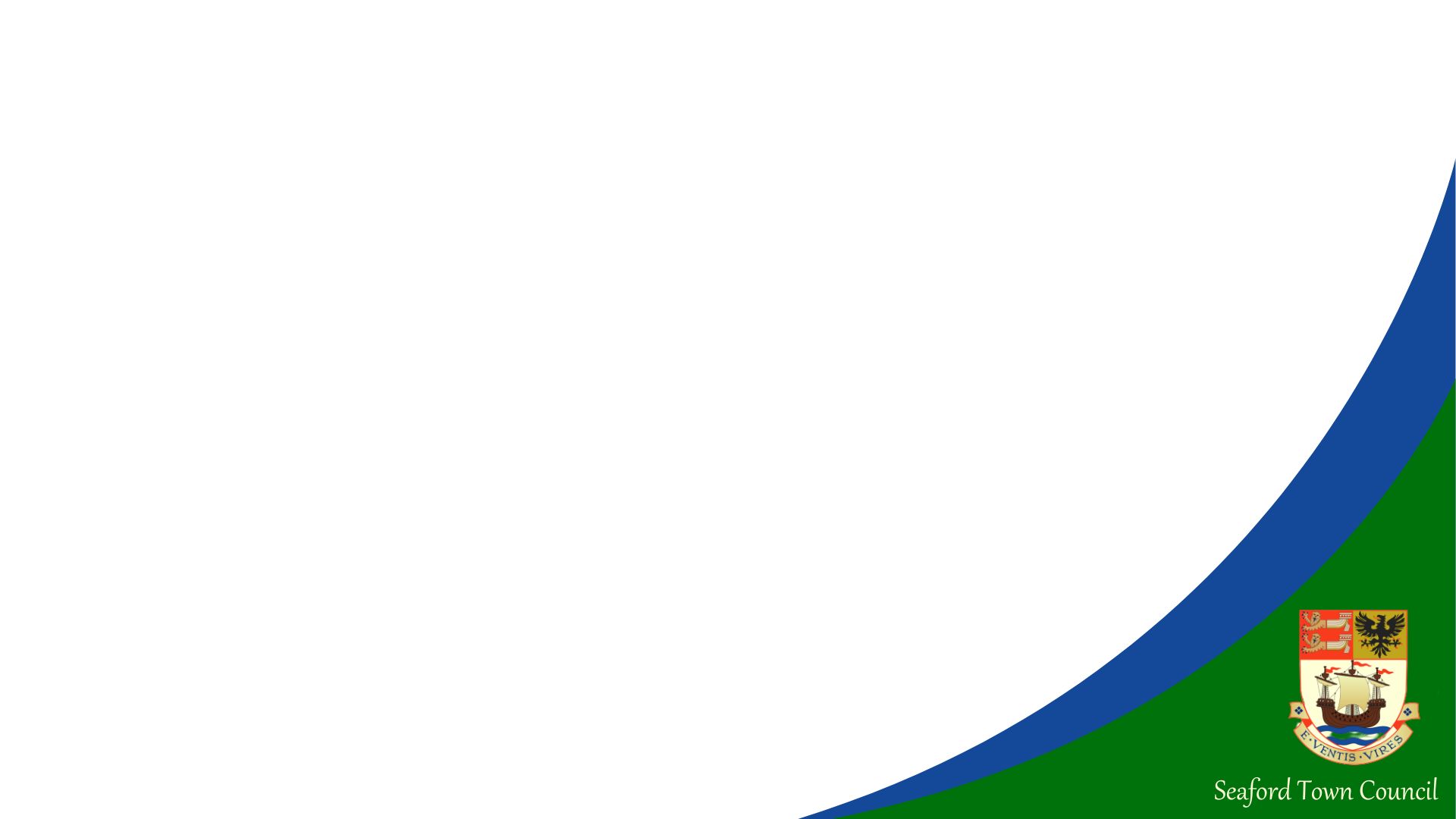 Results – 18yrs to 65yrs+
What is the worst part about living in Seaford?
Top 5
Road Conditions
Strained Infrastructure
A259 noise, speed & safety
Declining high street with closure of and poor variety of shops
Inadequate leisure facilities
More…
Transport
Lack of diversity
Planning & housing
Beach accessibility & shingle maintenance
Unattractive/tatty
Camper vans / camping
Overcrowding
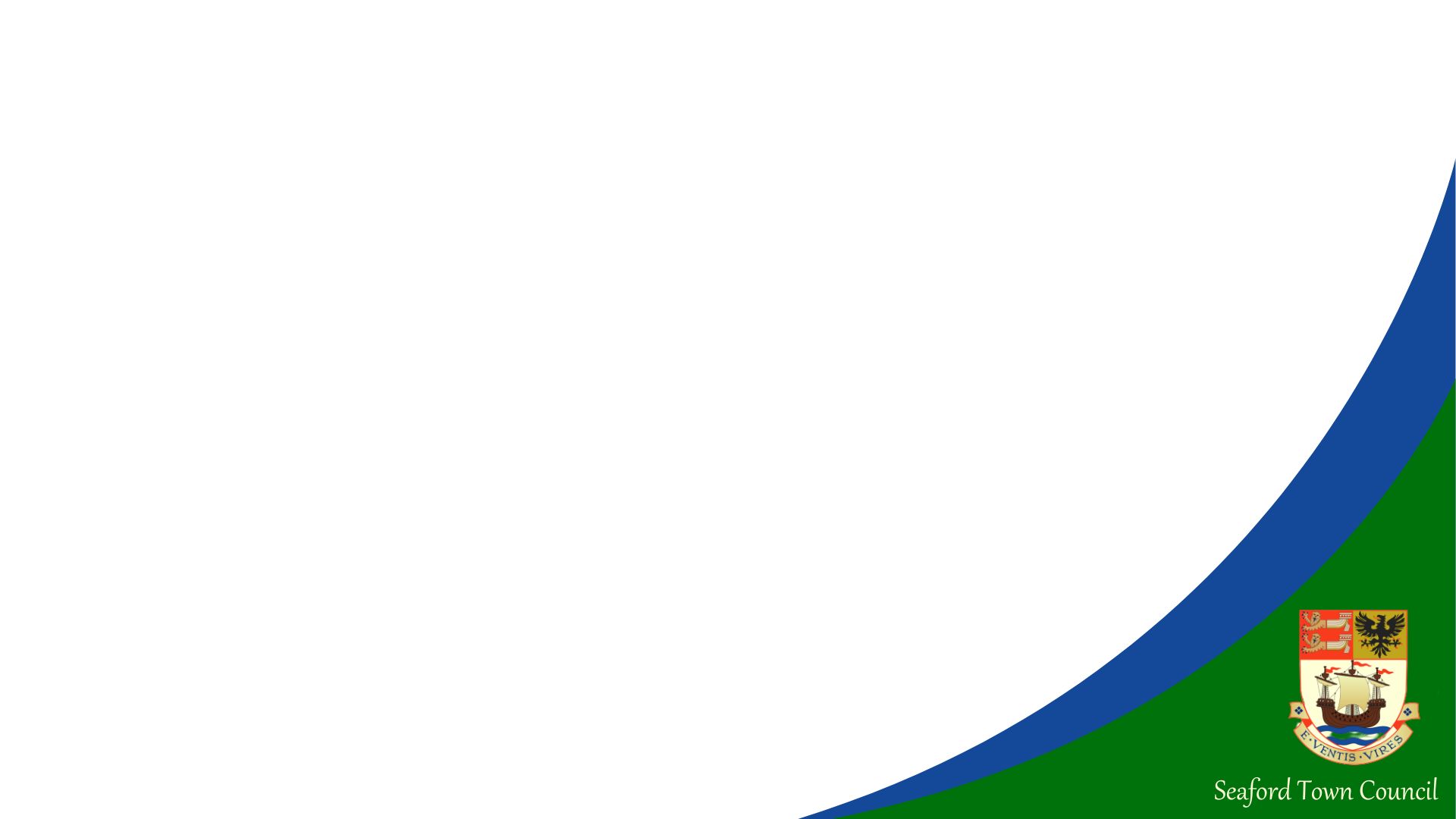 Results – 11yrs to 18yrs
What is the worst part about living in Seaford?
Top 5
No shops for younger people
Not many job opportunities
Lack of things to do for younger people.
Crime – feeling unsafe, vandalism, violence and intimidation.
Poor quality public toilets
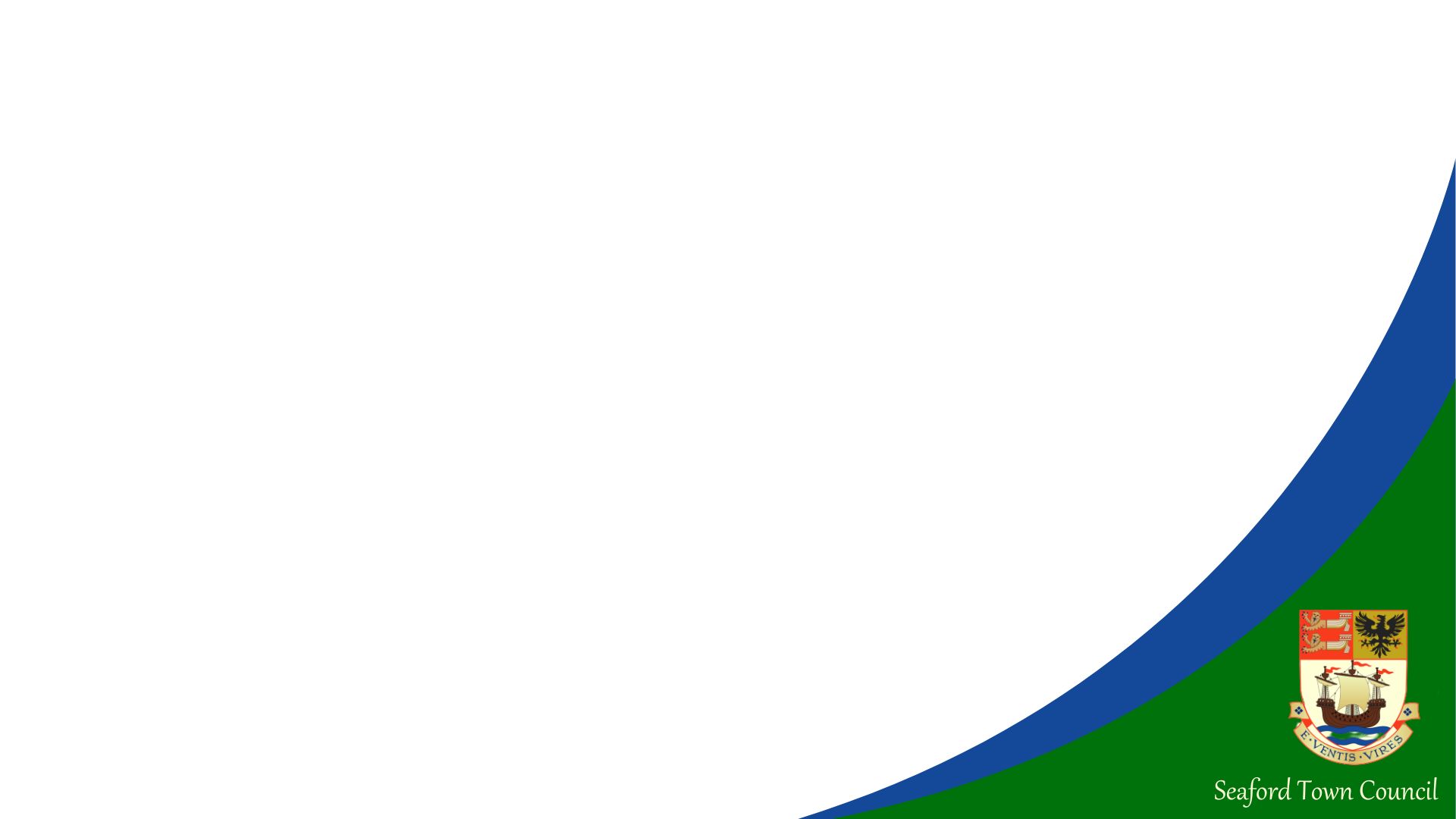 Results – 18yrs to 65yrs+
Additional Challenges/Oppositions
GP surgeries
Road conditions
Housing
Town Centre
Increasing population
Keeping tidy
Traffic & road safety
Crime
Age inequality
Planning & development
Accessibility
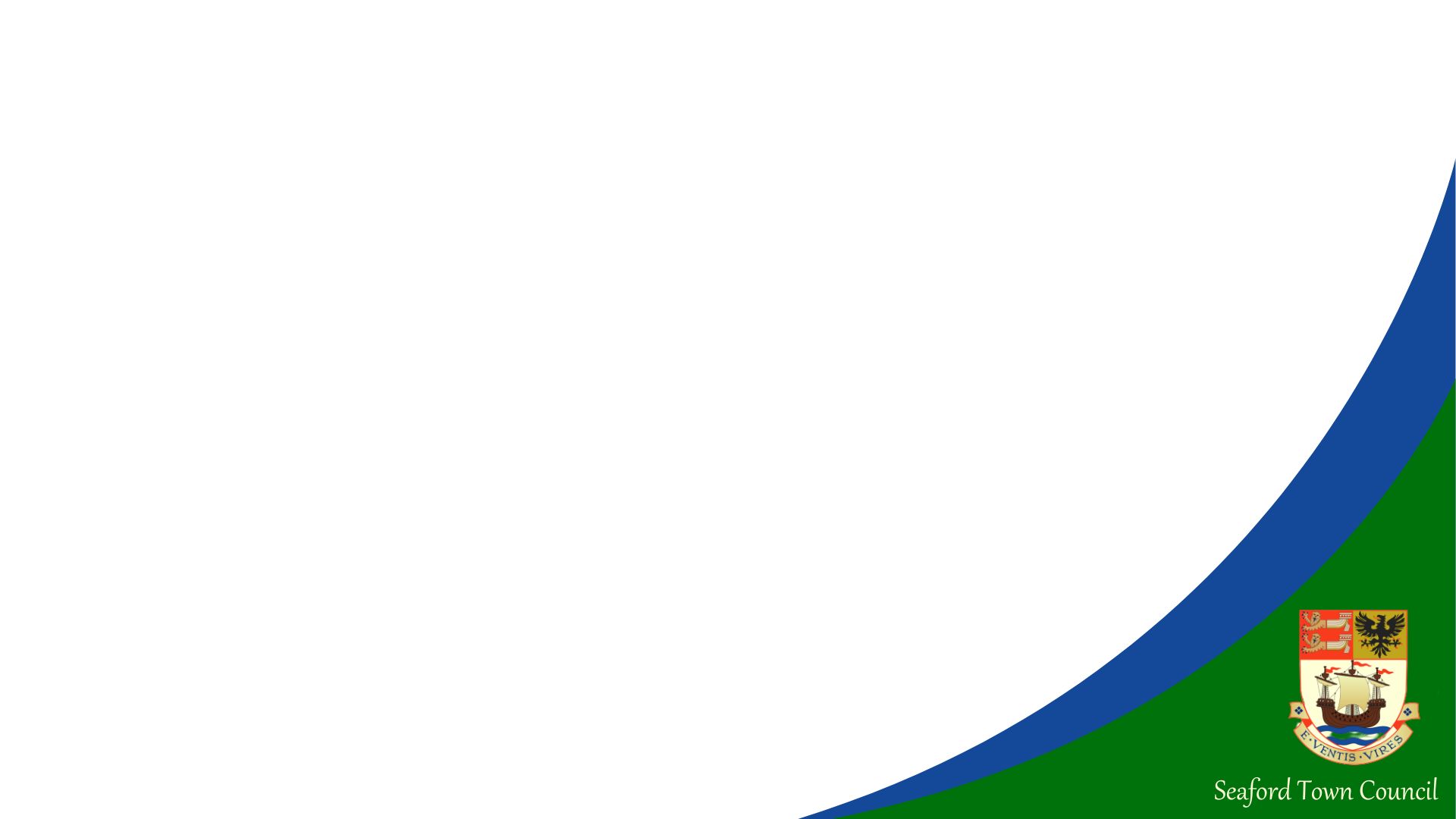 Results – 11yrs to 18yrs
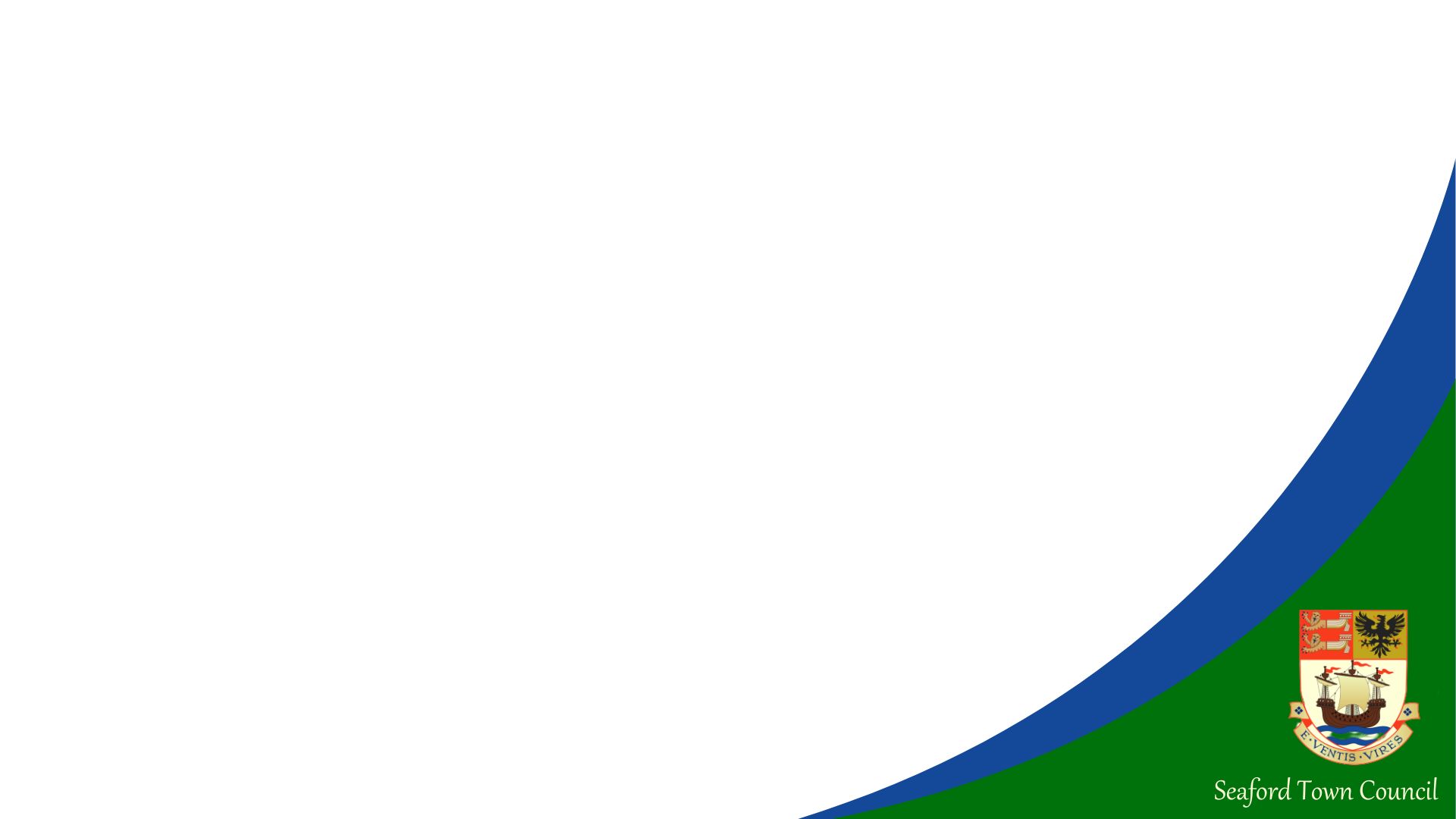 Results – 11yrs to 18yrs
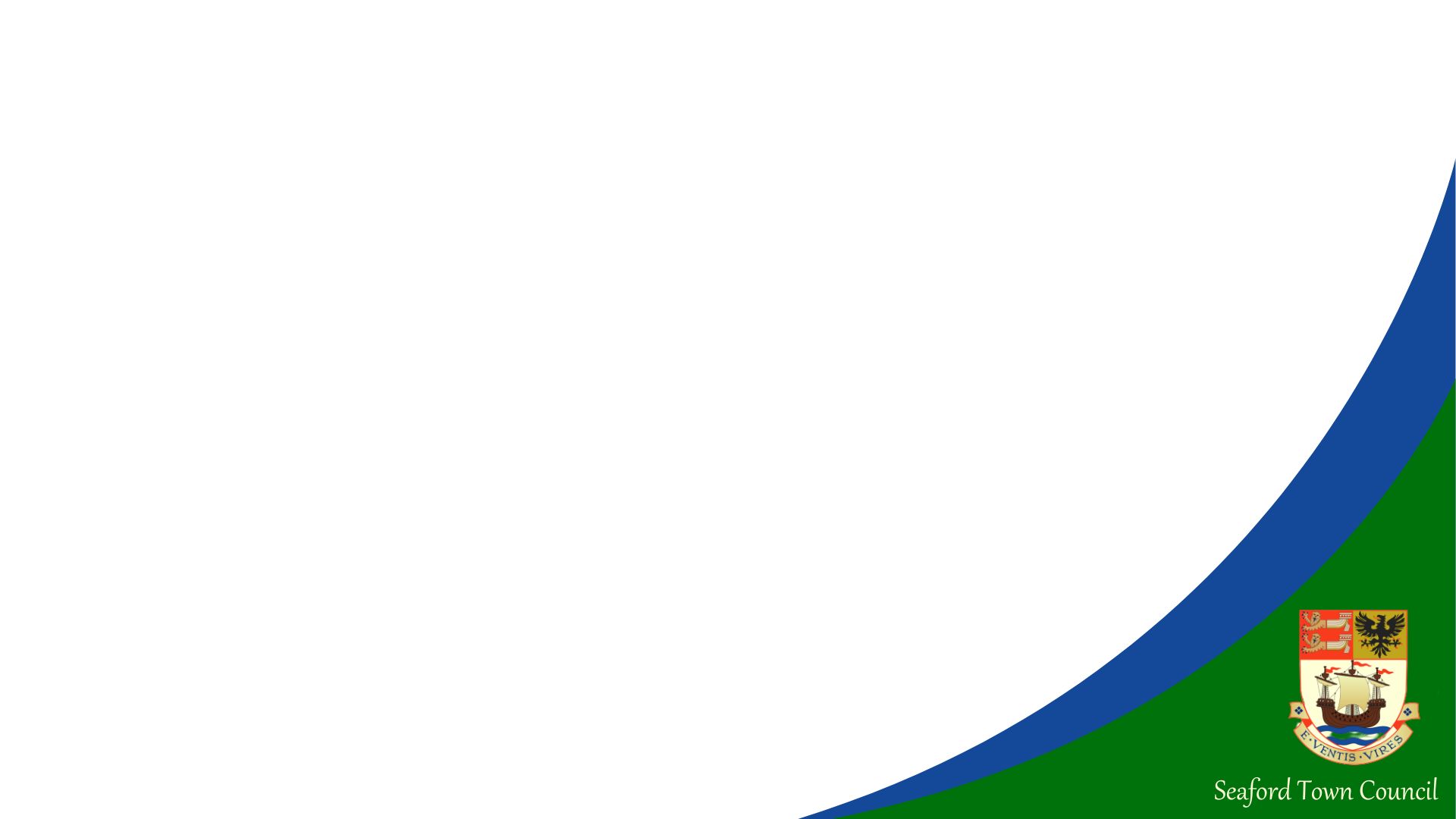 Results – 18yrs to 65yrs+
What Community Spaces do you currently use in Seaford and why?
Top 5
Seafront
The Salts
The Crouch
Martello Fields
Library
Why?
Mental health
Physical health and exercise
Enjoy wildlife
Free to use
Clubs & groups
Socialising
Walking dogs
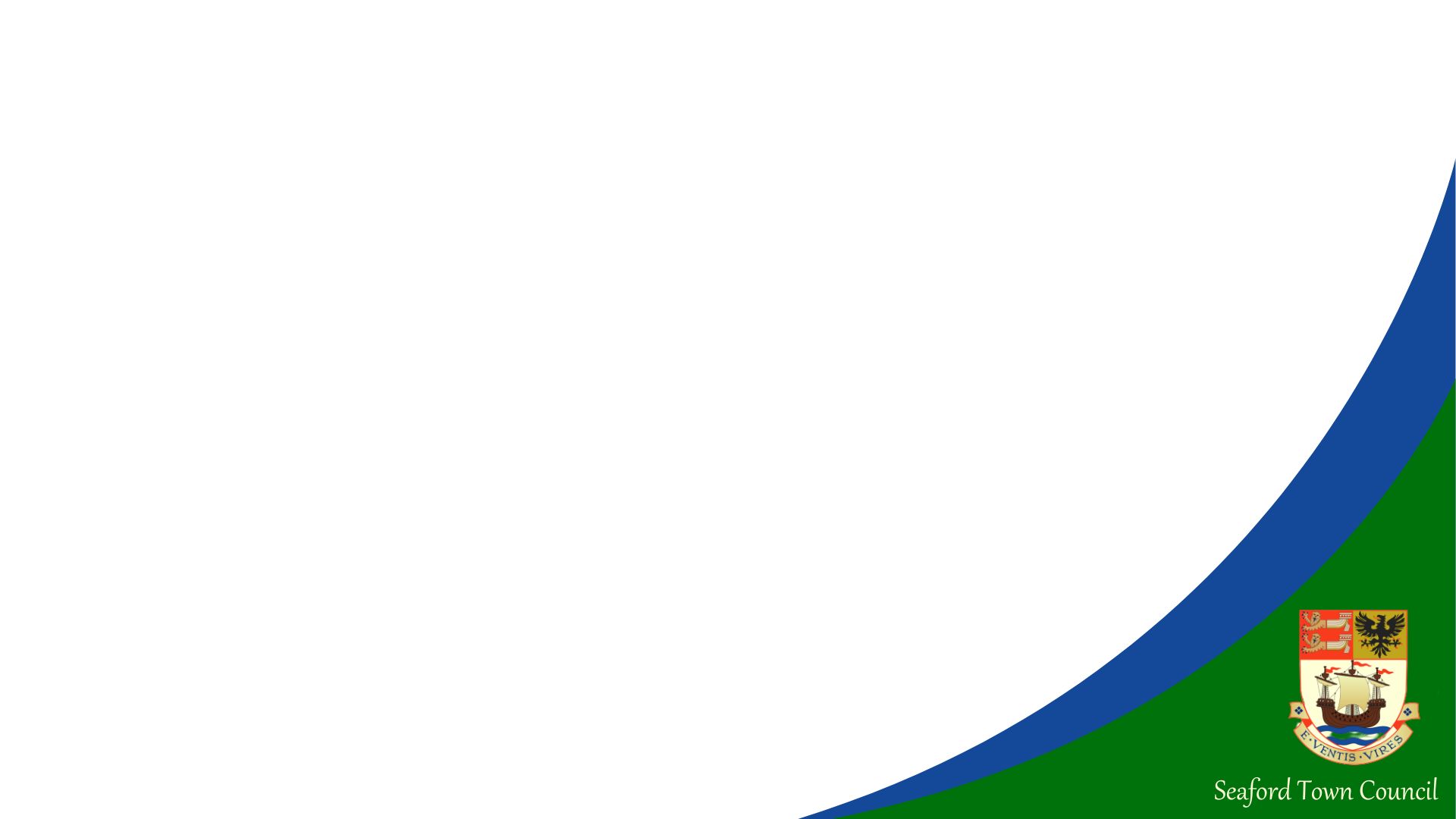 Results – 18yrs to 65yrs+
What else do you think could be possible with other community spaces in Seaford?
Top 5
Community gardens & orchards
Lido
Boule/pétanque park
Youth clubs / young people services
Sports facilities & exercise spaces
More…
More social events
Health hub / minor injuries unit
Dog training space
Changing facilities / showers on seafront
Markets
Music space / bandstand
Maintaining as open spaces
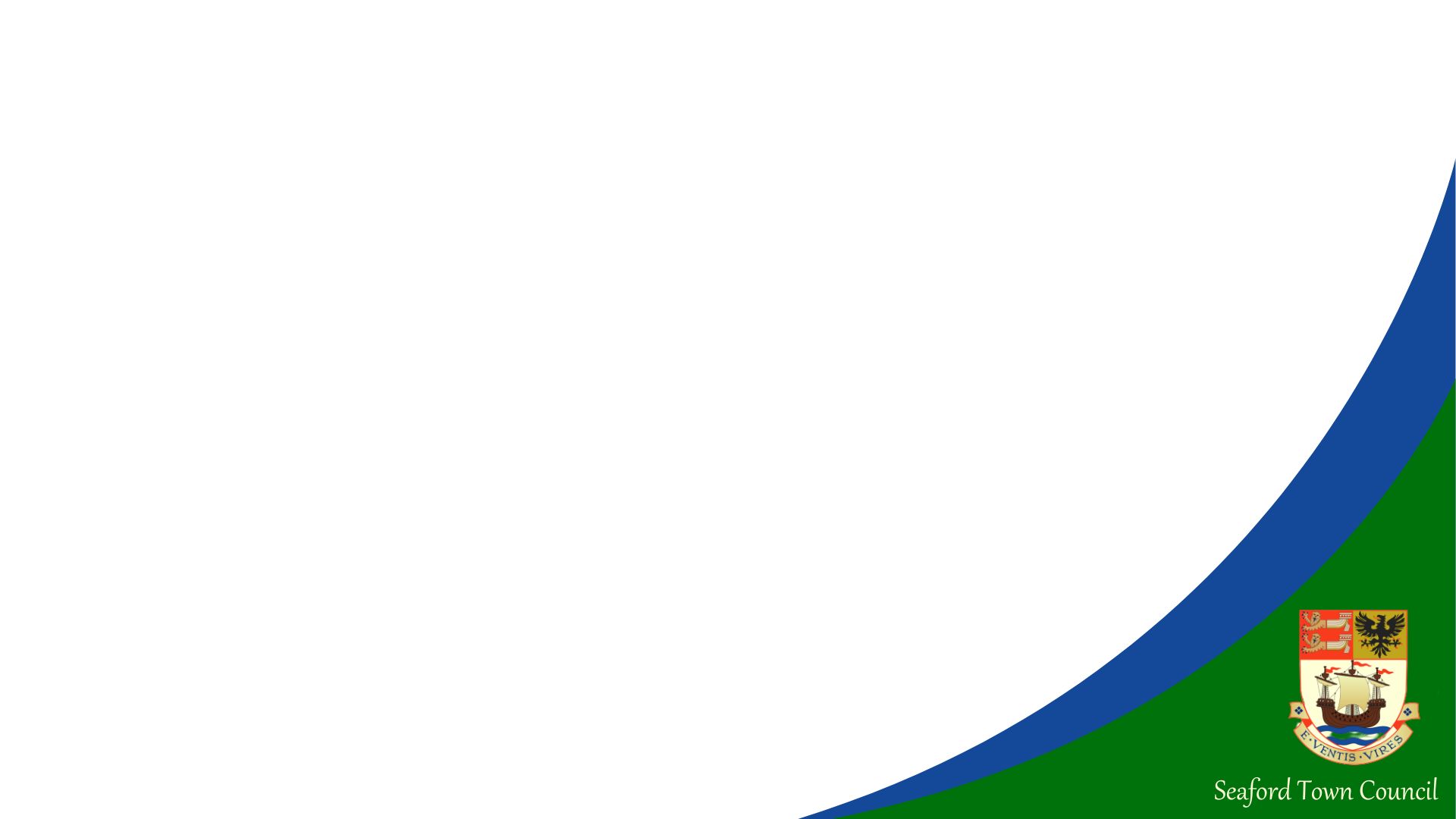 Results – 11yrs to 18yrs
What else would you like to use community spaces for in Seaford?
Top 5
Youth clubs / activities 
Free sports and exercise  areas
Safe meet up / gathering space to meet people
Swimming pool
More events / live music
More…
Cooking
Fun games / activities like indoor golf
More park equipment for older children
LGBTQ+ safe spaces
Picnic areas
Craft and arts space
Free skills workshops for all ages
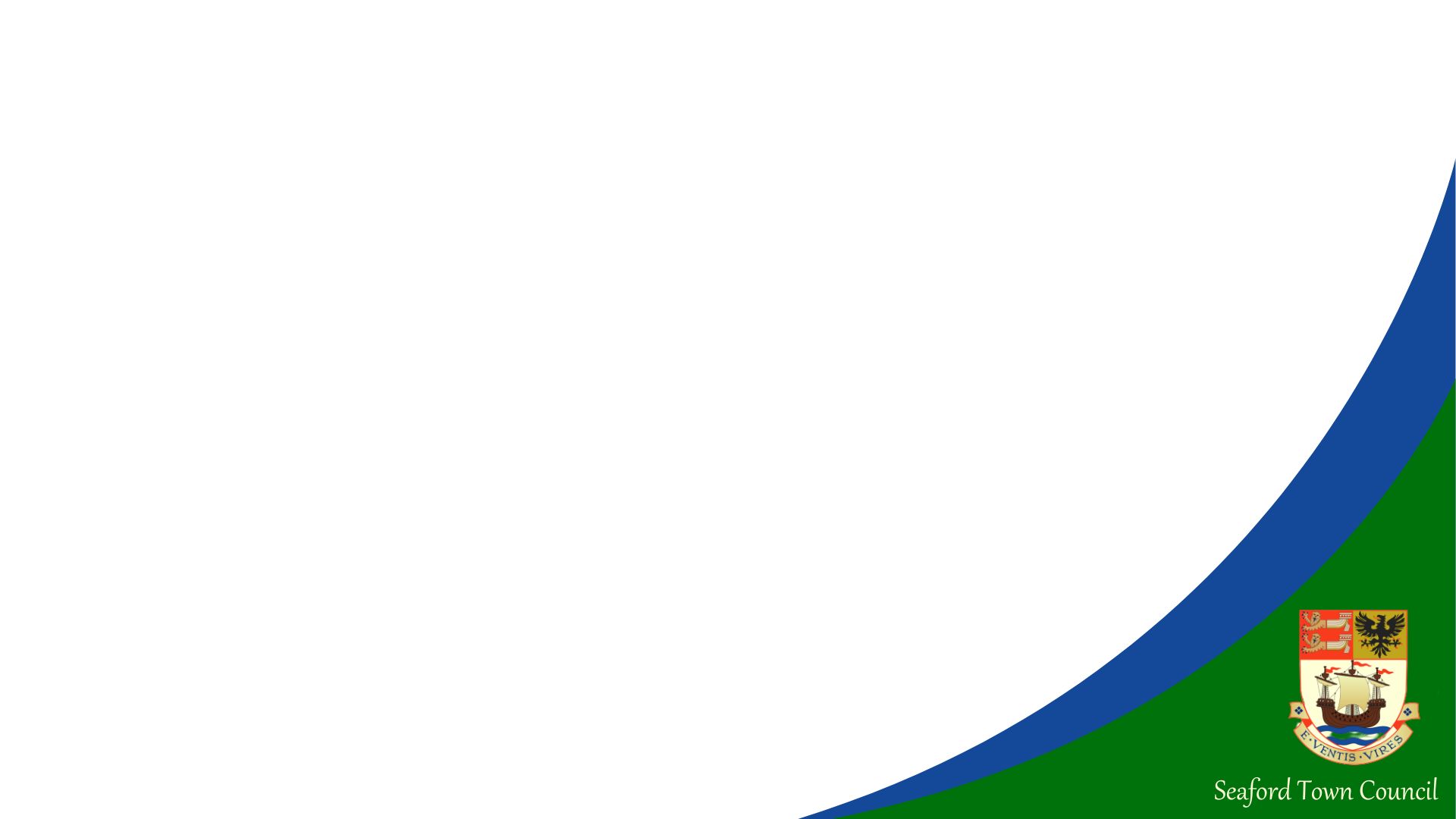 Results – 11yrs to 65yrs+
What would you like to see installed in the space between the new tennis courts and skatepark at the Salts Recreation Park?
Top 5 – 18yrs to 65yrs+
Seating/picnic area
Splash play water feature 
Extend skating facility to include space for smaller children
Community garden
Improved toilet facilities
Top 5 – 11yrs to 18yrs
Extend the skate park
Arcade
Seating / picnic area
Basketball court
Bike pump track
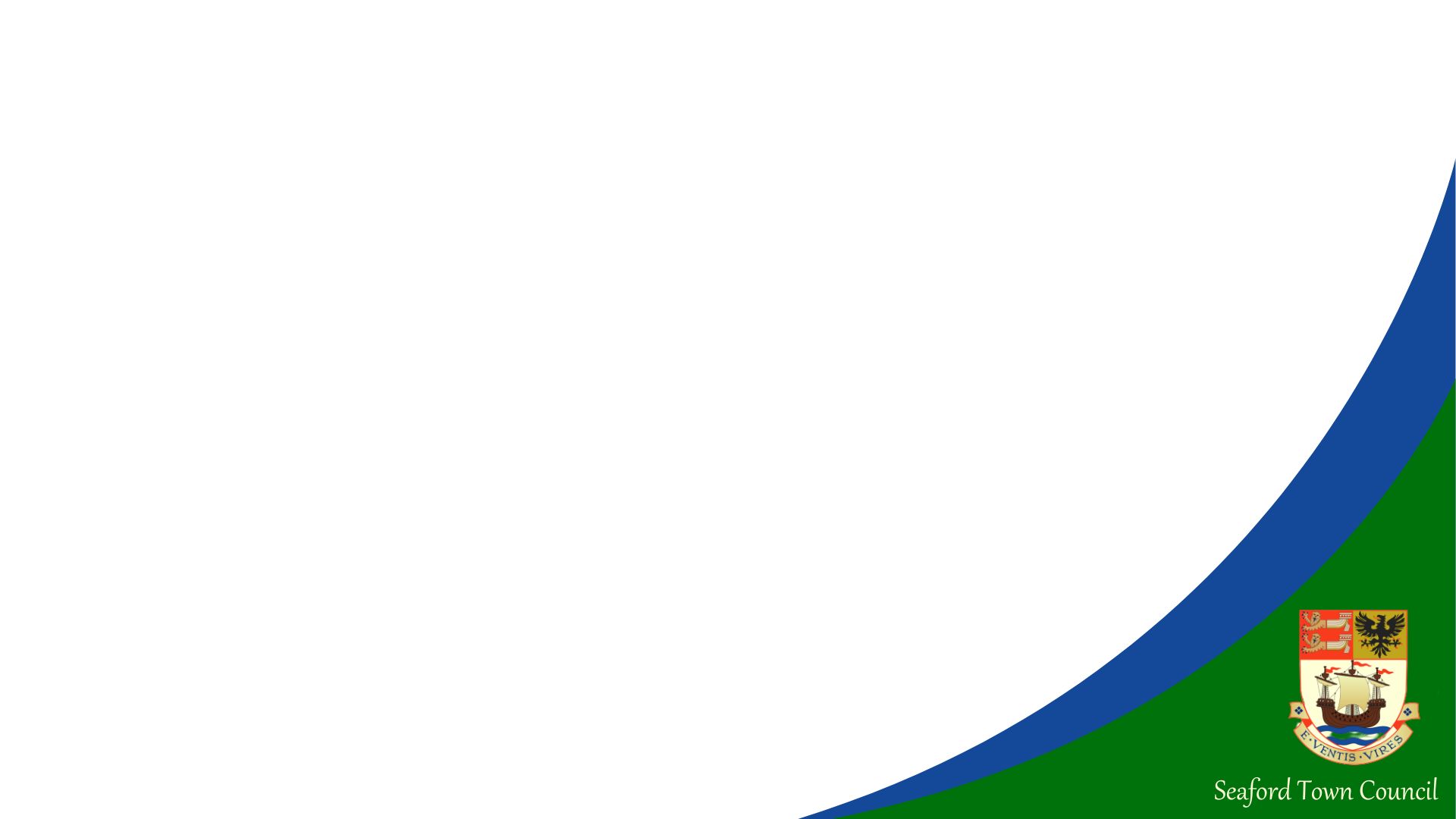 Results – 11yrs to 18yrs
Better & cleaner roads
Community competitions
Increased shops / chain shops
Community events
What do you think would make Seaford a more exciting place to live in?
Better internet connection
Chain restaurants / take away
Water park
More clubs & activities
Better public toilets
People
Bowling
Bigger / better cinema
More job opportunities
More for teens
More fun swimming pool with slides
Rentable bikes
Events / parties for teens
More local art expeditions / colour around the town
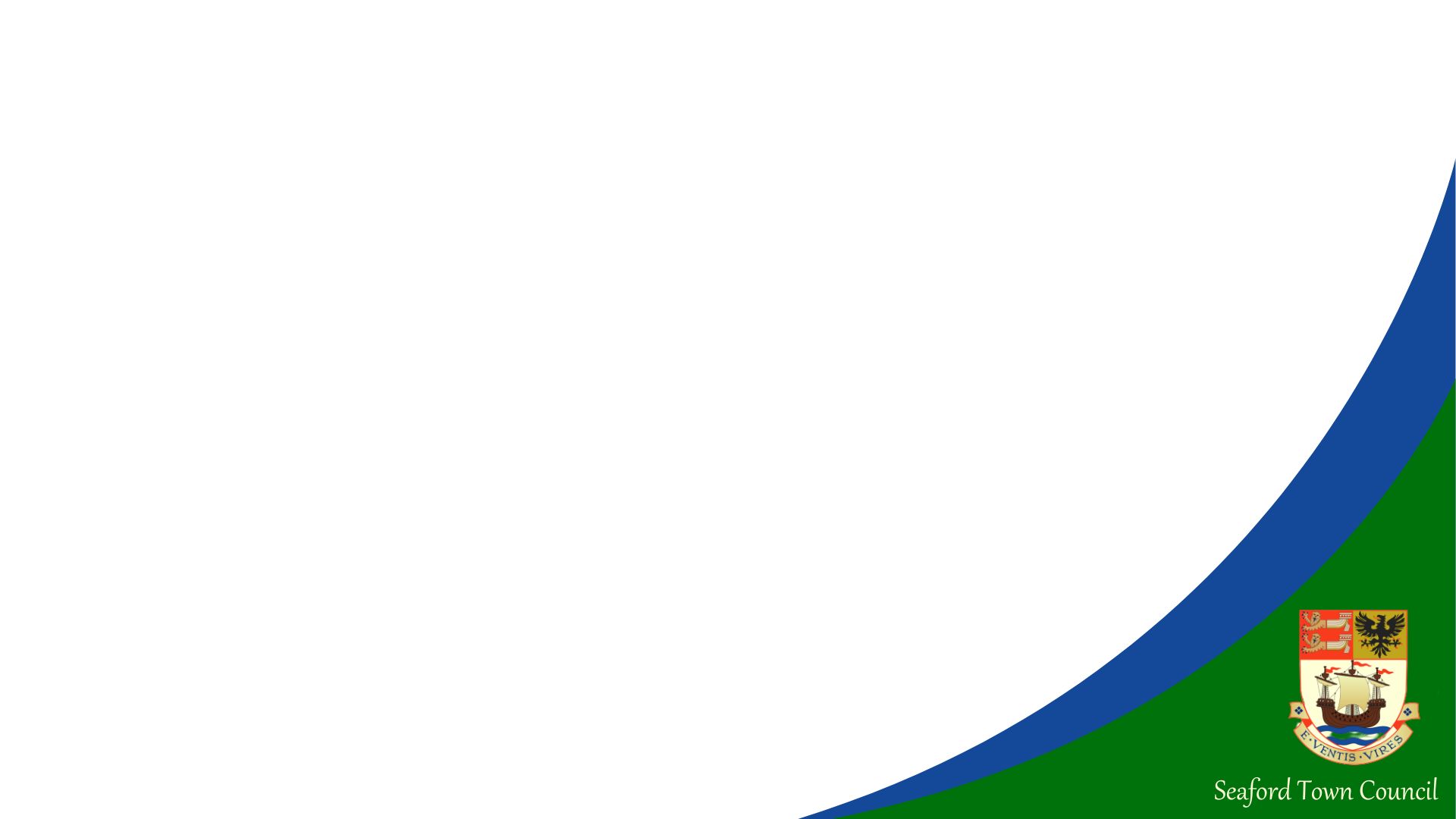 Next steps
Stakeholder Workshops

Internal Councillor & Officer Workshops 

Final Strategic Plan for Full Council approval – September
Thank you for all your feedback so far.

Have you any questions?